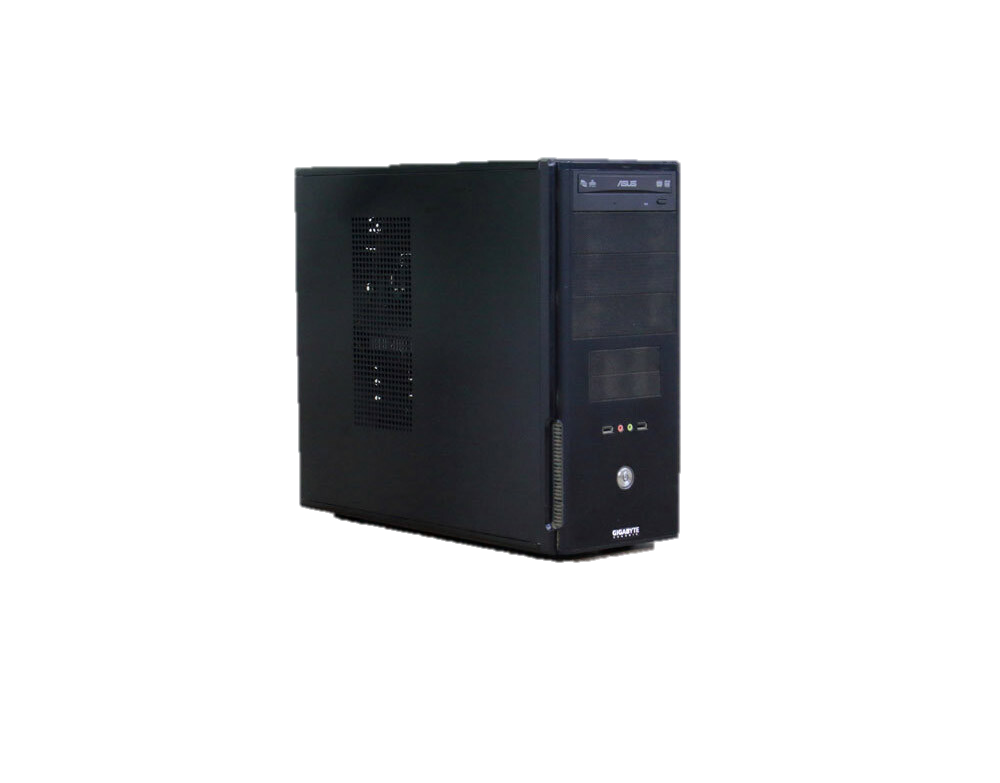 不可
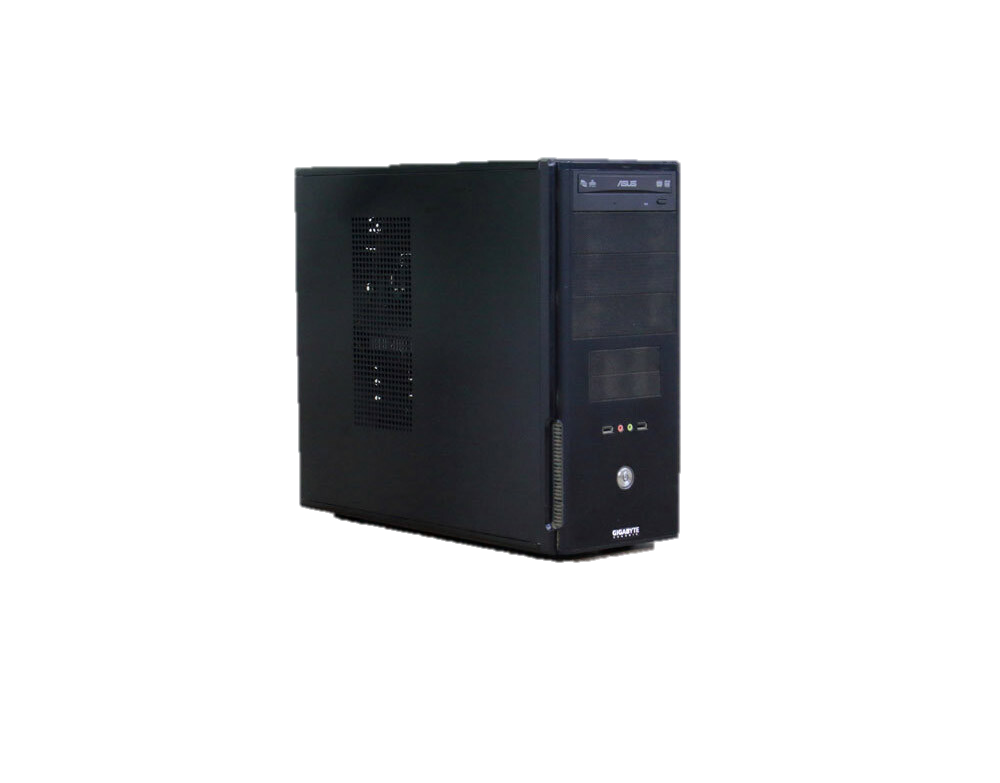 不可推電腦